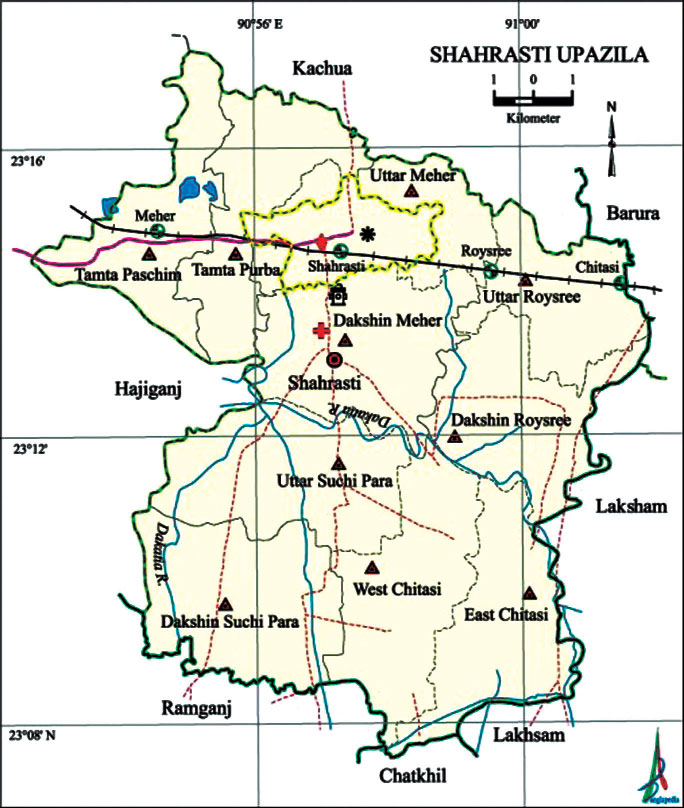 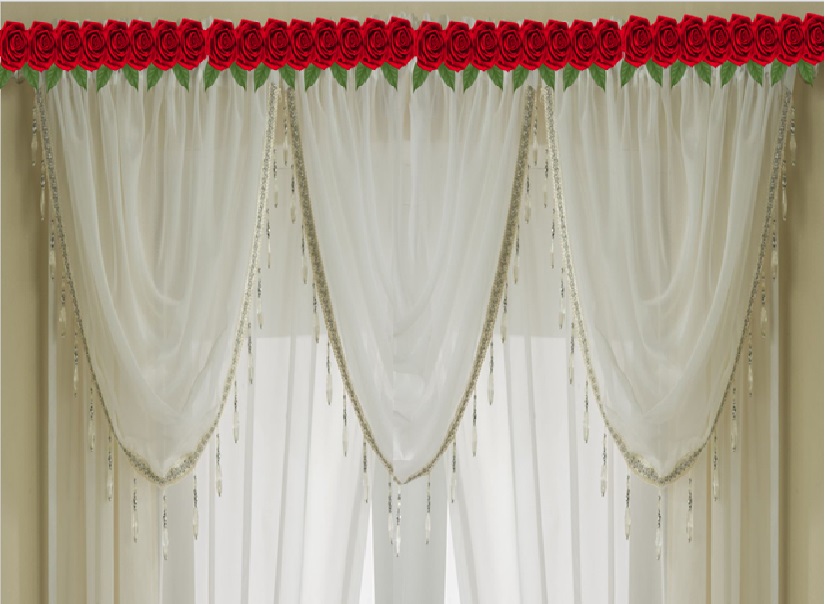 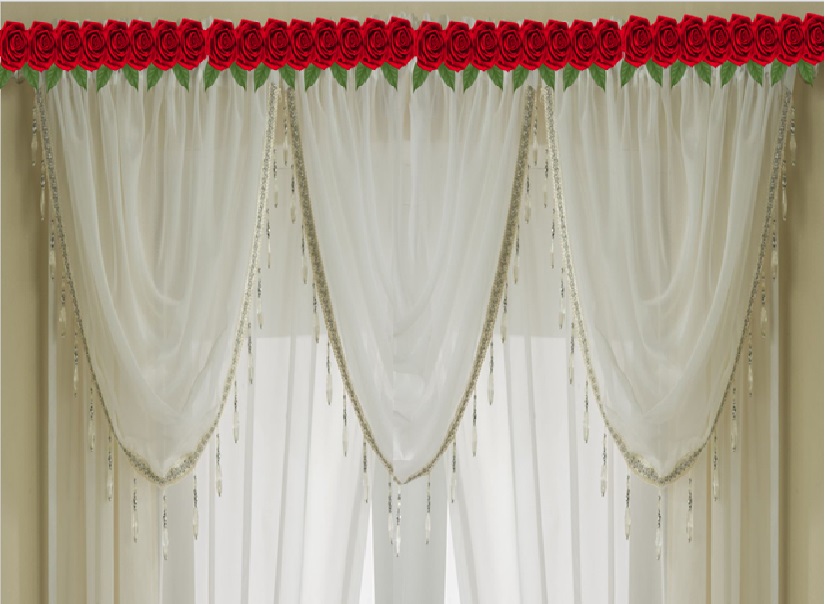 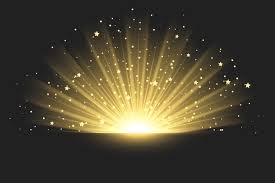 করোনা কে ভয় নয়!
Stay Home
সচেতনতাই হবে জয়।
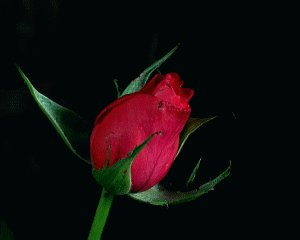 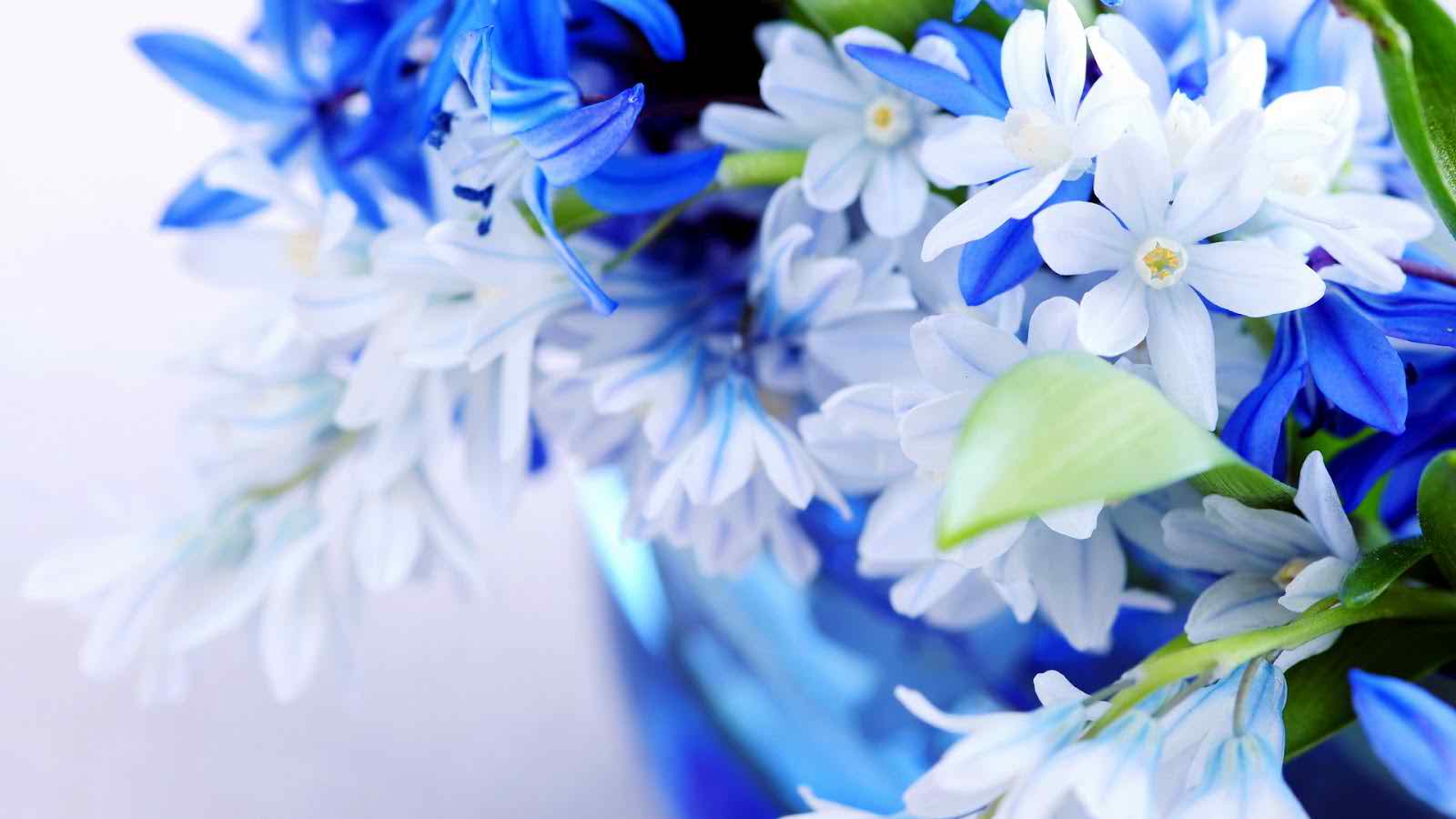 বিসমিল্লাহির রাহমানির রাহিম
Stay Home
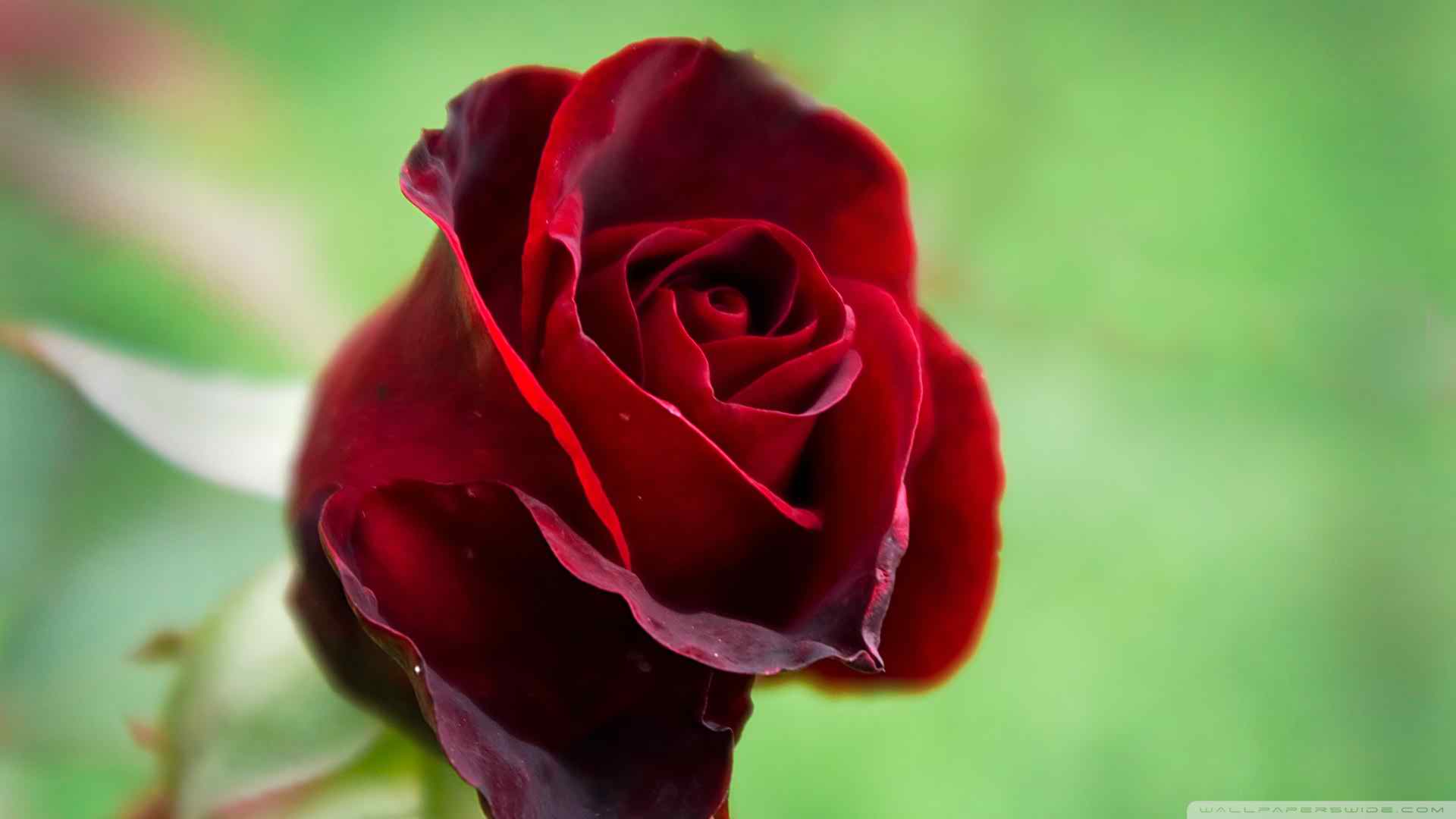 সবাইকে 
স্বাগতম
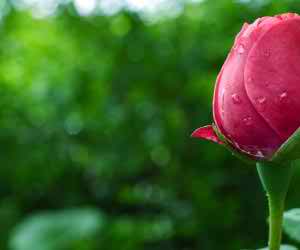 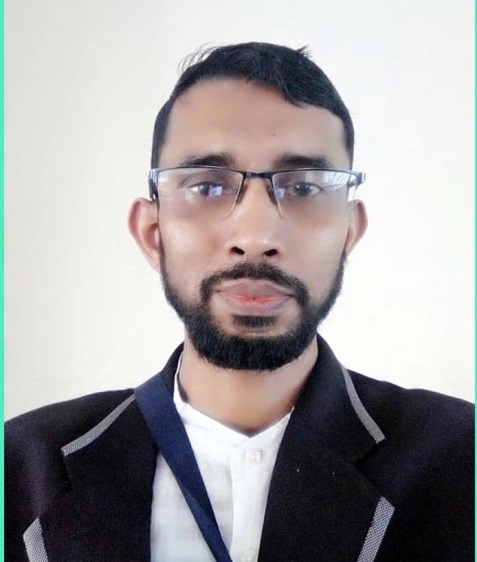 উপস্থাপনায়ঃ
Stay Home
মোহাম্মদ কামরুজ্জামান
কম্পিটার শিক্ষক
সুয়াপাড়া জি,কে মাধ্যমিক বিদ্যালয়।
শাহ্‌রাস্তি, চাঁদপুর।
Email- kamrubd2011@gmail.com
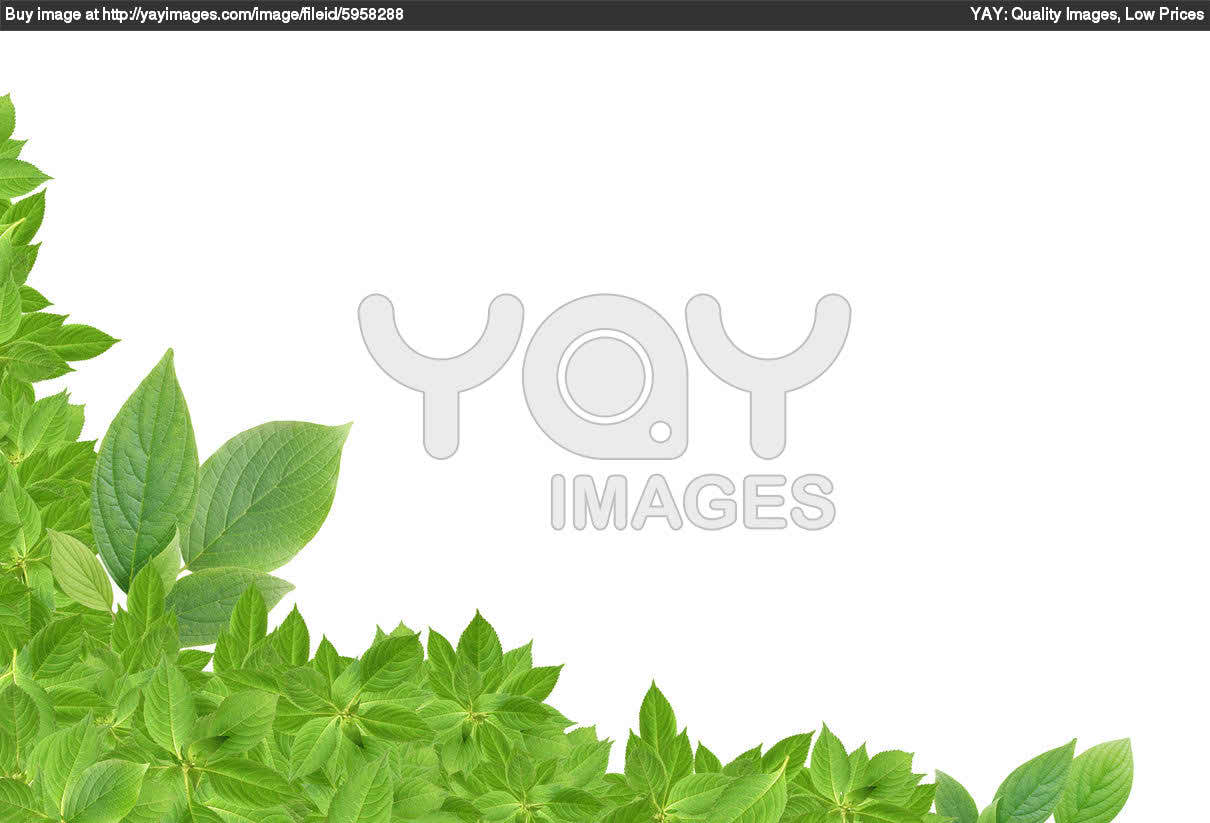 Stay Home
শ্রেণীঃ ১০ম
অধ্যায়: 7ম
বিষয়ঃ ব্যবসায় উদ্যোগ
সময় – ৪৫ মিনিট
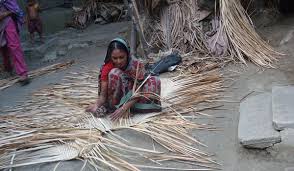 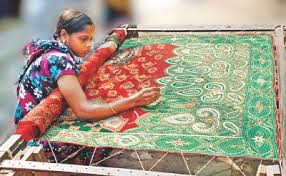 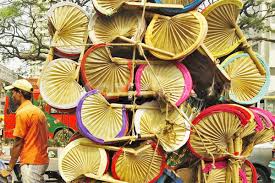 Stay Home
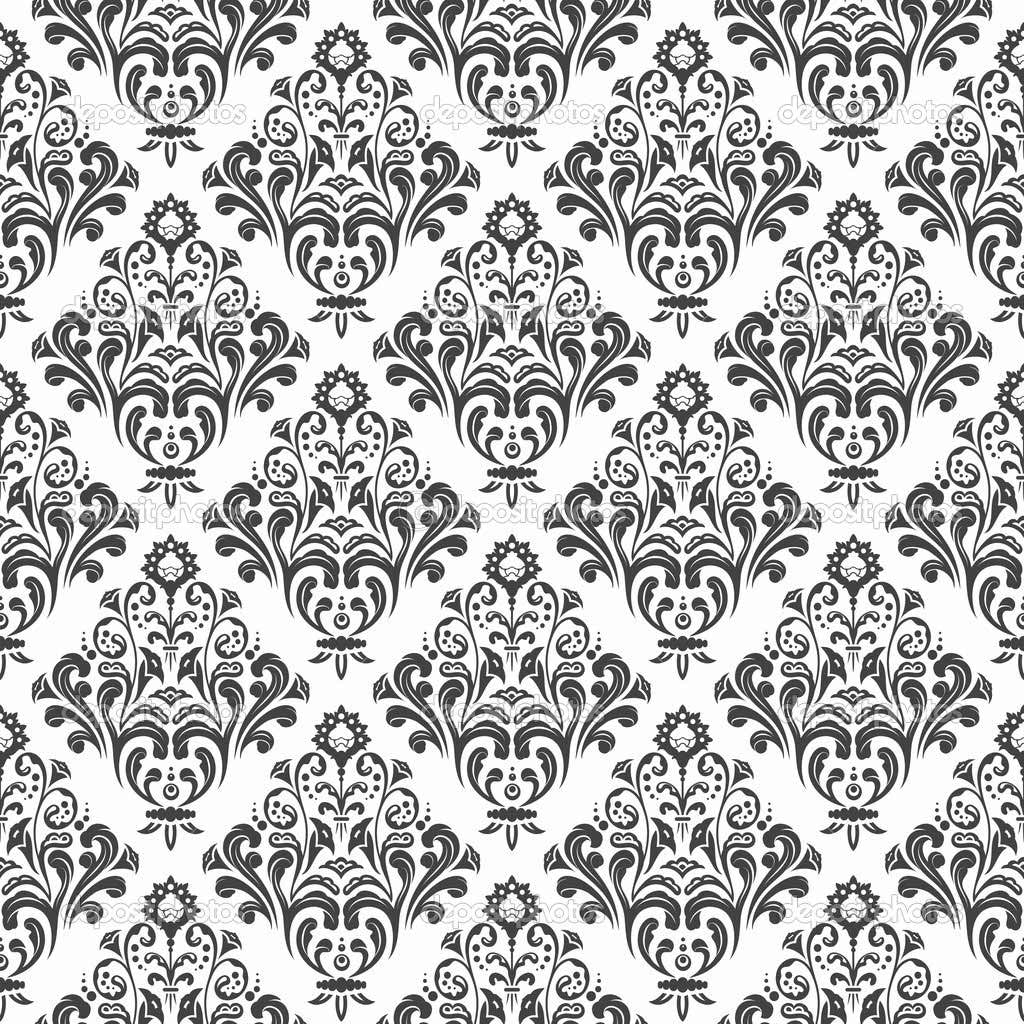 পাঠ পরিচিতিঃ
Stay Home
বাংলাদেশের কুটির শিল্প
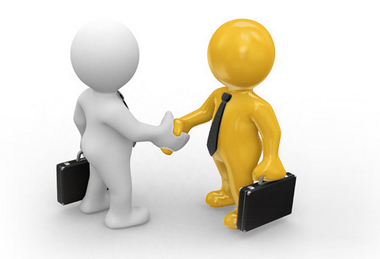 শিখনফল
Stay Home
এই পাঠ শেষে শিক্ষার্থীরা-
কুটির শিল্প কি তা বলতে পারবে ।
কুটির শিল্পের বৈশিষ্ট্য বর্ণনা করতে পারবে।
কুটির শিল্পের ক্ষেত্র সমূহ চিহ্নিত করতে পারবে।
কুটির শিল্পের গুরুত্ব লিখতে পারবে।
Stay Home
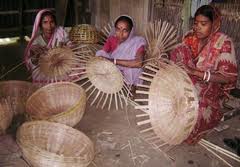 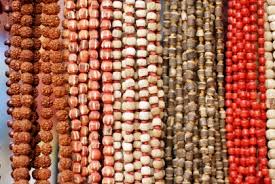 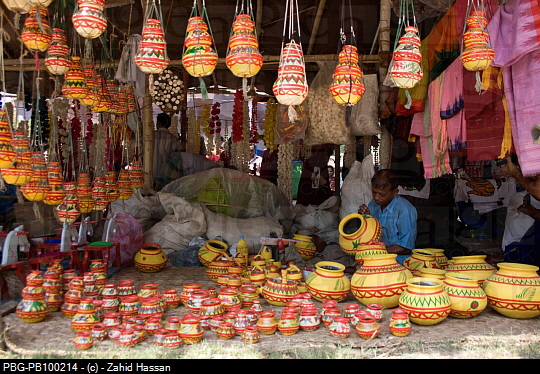 কুটির শিল্পে তৈরিকৃত পণ্যসামগ্রী
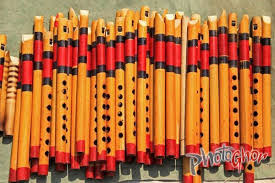 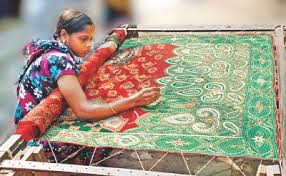 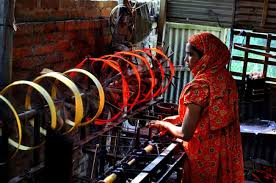 এই শিল্পের জন্য কী কী কাচা মাল প্রয়োজন ?
Stay Home
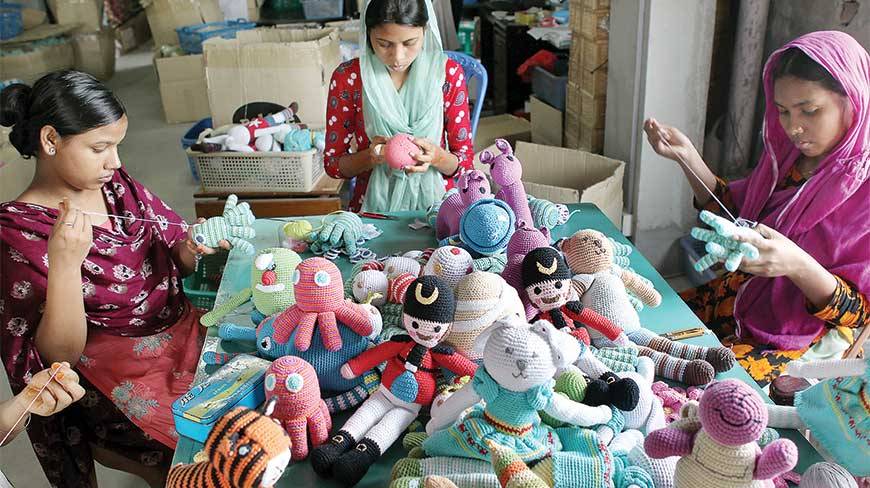 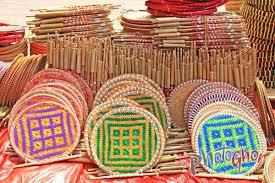 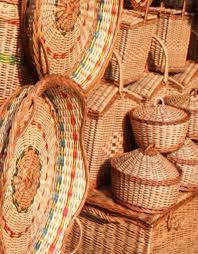 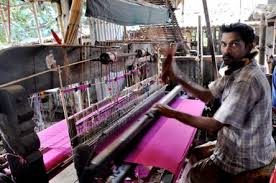 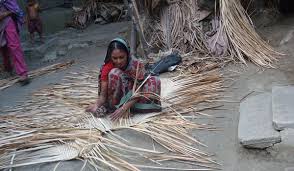 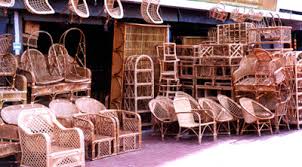 Stay Home
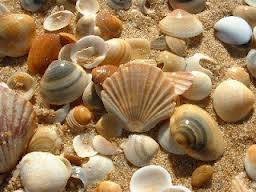 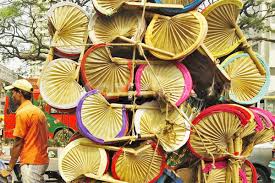 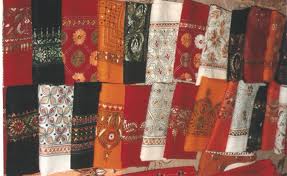 বাংলাদেশের কুটির শিল্প
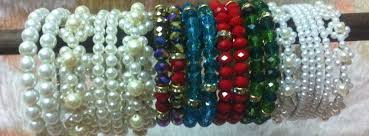 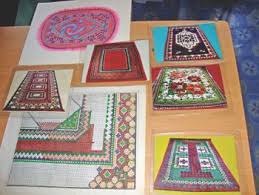 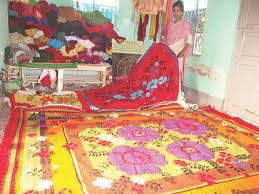 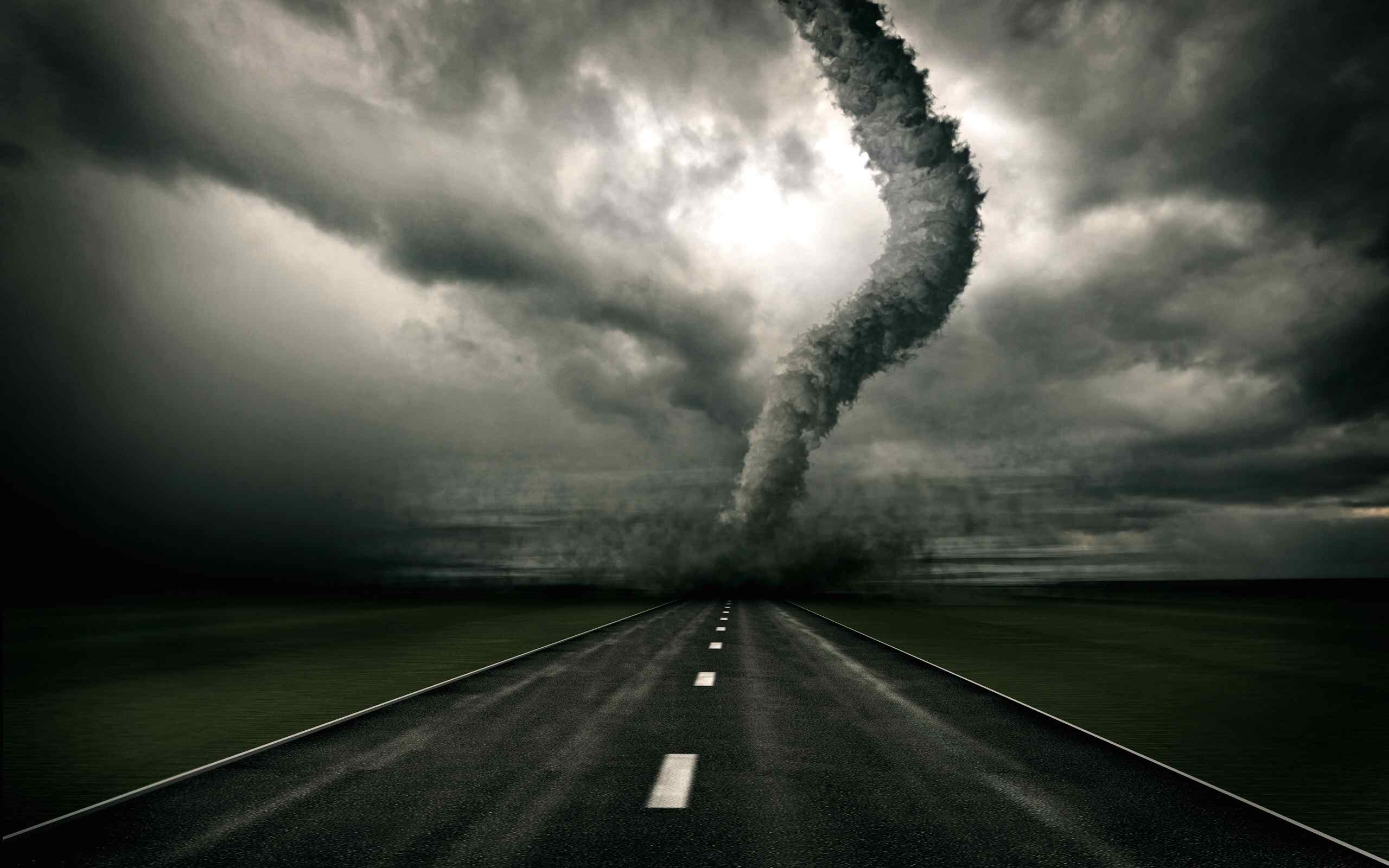 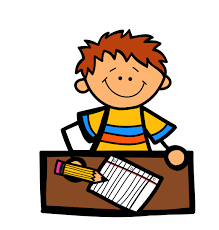 একক কাজ
Stay Home
কুটির শিল্প কী?
সময় ৫ মিনিট
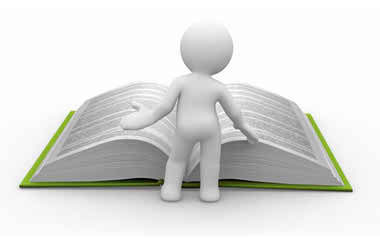 কুটির শিল্পের মধ্যে কি কি শিল্প আছে?
Stay Home
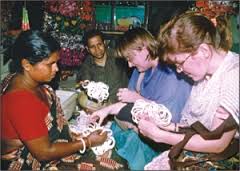 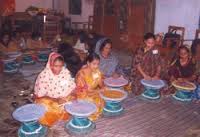 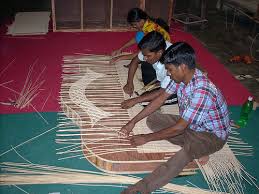 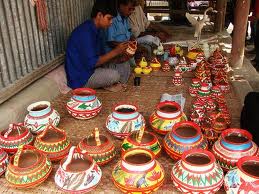 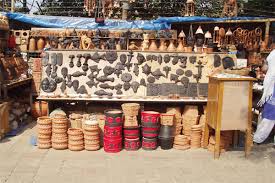 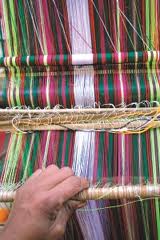 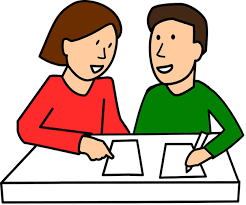 জোড়ায় কাজ
Stay Home
সময় ৫ মিনিট
কুটির শিল্পের প্রধান বৈশিষ্ট্যগুলো লিখ।
Stay Home
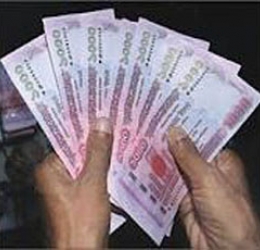 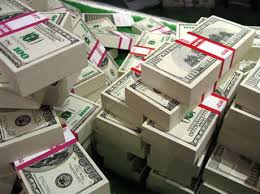 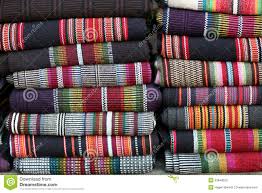 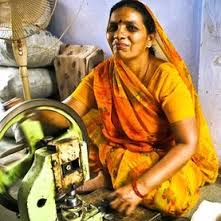 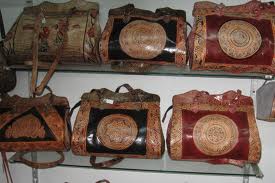 দেশের অর্থনৈতিক উন্নয়নে কুটির শিল্প অনেক গুরুত্ব রয়েছে।
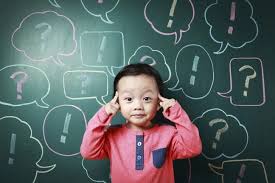 ১) বাংলাদেশের অর্থনৈতিক উন্নয়নে কুটির শিল্প 
    গুরুত্ব  কতটুকু।
২) কুটির শিল্পের কাচা পণ্য সমূহ বল।
মূল্যায়ন
Stay Home
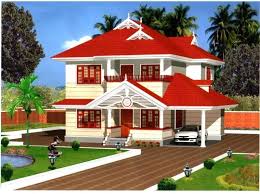 Stay Home
বাড়ির কাজ
জোবেদা রহমান এক জন গৃহিনী। তিনি নিজেকে সাবলম্ভি করার লক্ষে পরিবারের সদস্যদের সহযোগিতায় জুট কাপড় দিয়ে সোপেচ/ খেলনা তৈরির পরিকল্পনা করেছেন। বর্তমানে তার পণ্য ঢাকাসহ আরও অনেক বাণিজ্যিক শহরগুলোতে বিক্রয় হচ্ছে
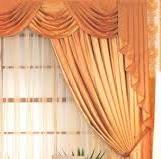 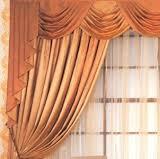 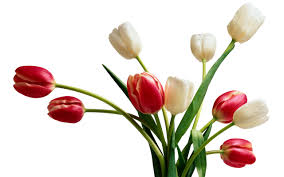 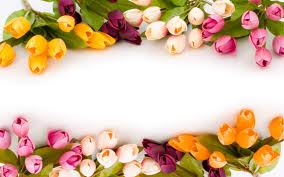 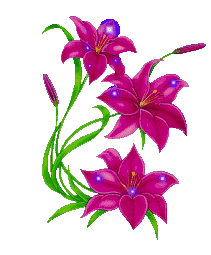 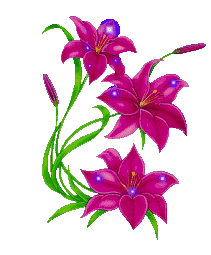 আল্লাহ্‌ হাফেজ
Stay Home